Overview H-1B Employment Visa
Also known as “Work Visa”
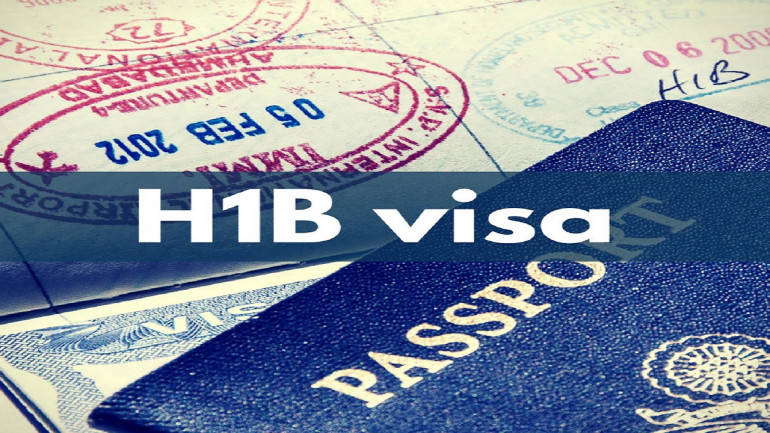 Office of Equity and Inclusion
Abdul Khalil Azizi (Khalil)
International Scholar Advisor & Multicultural Program Specialist
Email - azizabdu@isu.edu
Phone - (208) 282-1047 & (208) 282-3142
Fax - (208) 282-5829
Address - Rendezvous Bldg. |Rms. 201. 921 S. 8th Ave, Stop 8036 | Pocatello, Idaho 83209
Disclaimer
The information contained in this presentation is provided as a service to the international students, faculty, staff, employees and administrators of Idaho State University, and does not constitute legal advice, including legal advice regarding any immigration, tax or other matter. We make no claims, promises or guarantees about the accuracy, completeness or adequacy of the information contained in or linked to this presentation or any associated documents and forms which are provided for general information purposes only. As legal advice must be tailored to the specific circumstances of each case, and laws are constantly changing, nothing provided herein should be used as a substitute for the advice of competent counsel. Idaho State University is not responsible for any errors or omissions contained in this presentation, or for the results obtained from the use of this information.
Agenda for Today:
What is an H-1B visa?
Eligibility of H-1B visa
H-1B Status Limits
Department Required Documentation
Employee Required Documentation
Cost of the Application Filling Fees
Application Processing Time-Line
Hiring Department Responsibilities
Employee Responsibilities
Idaho State University
Idaho State University sponsors H-1B visas for on-campus, full time, long-term academic positions such as tenure-track faculty. Other long-term, permanent staff positions may be supported if they require a specialty bachelor’s degree.  Other visa categories, particularly F-1 OPT, should be utilized where possible.
What is H-1B Visa?
H-1B status temporary worker immigration status is for individuals coming temporarily to the U.S. to work in a specialty occupation. H-1B status is an employer-sponsored immigration status. 
It is employer-specific, job-specific, and location-specific. If the employer, job or job location change then a new H-1B petition may be needed.
H-1B Status Eligibility
Regulations require that the position is a “specialty occupation” and that the salary for the position meets certain wage requirements. 

Idaho State University does not sponsor H-1B applications for hourly positions or for positions that are not full-time.

In order to qualify as a “specialty occupation” the position must be one that requires “theoretical and practical application of a body of highly specialized knowledge, and attainment of a bachelor’s or higher degree, or its equivalent, as a minimum requirement”.
H-1B Status Eligibility Continued
The salary for the position must be the higher of the “prevailing wage” or the “actual wage”.

The employee must also be eligible for H-1B sponsorship. For example, if the employee was previously on a J visa and has not fulfilled their 2-years home residency requirement then they are not eligible for H-1B status unless they have received a waiver of that requirement from U.S. Department of State and USCIS.

The eligibility of a position for H-1B sponsorship is determined by the Office of Equity and Inclusion (OEI). All H-1B applications for Idaho State University are processed through the OEI.  Other visa categories, particularly F-1 OPT, should be utilized where possible.
H-1B Status Time Limits
H-1B status can be approved in up to 3-year increments.

 Up to 6-years in total. 

Recent use of H-1B status at another employer counts towards the beneficiary’s 6-year total.
Department Required Documentation
The hiring department submits an H-1B packet to the OEI.  This packet includes information and questions regarding:

The job’s description, duties, advertisement, salary, etc.
Wages paid to similarly employed workers in the department.
Export control, concerning restricted technology/information the employee might have access to.
Compliance requirements for the hiring department and Idaho State University.
Employee Required Documentation
The employee submits a packet to the OEI. This packet includes information and questions regarding:

Employee’s personal information (address, date of birth, immigration status, etc.)

U.S. immigration history.

Educational credentials and documents such as CV, diplomas, transcripts, etc.

Family and dependents information, if applicable.
Processing Times For H-1B Petitions
The minimum time to complete the H-1B application is 2-3 months, if the department elects to pay for premium processing fee. Without premium processing the H-1B approval can take 7-10 months or longer. 

An application cannot be submitted to USCIS more than 6 months in advance.

H-1B petitions are more complicated than many other immigration statuses. They involve several different government agencies, including the Department of Labor (DOL) and US Citizenship and Immigration Services (USCIS), and U.S. Department of State.  

All H-1B petitions for Idaho State University are filed through the OEI.
H-1B Petition Processing Timeline - OEI
Once OEI receives all necessary documentation, our office will determine eligibility of the position and the proposed employee for H-1B status. OEI may ask follow-up questions or for supplemental documents.

OEI will determine the prevailing wage for the position and submit the Labor Condition Application (LCA) to the Department of Labor for certification. 

The hiring department and Human Resources will both post a “Notice of Filing” for the LCA in their respective departments for a minimum of 10 business days.
H-1B Petition Processing Timeline
During this time, OEI is preparing the petition.  This will include documentation that the position is a specialty occupation and that the employee is eligible to hold the position. 
 
This may include obtaining foreign transcript evaluations. OEI will contact the hiring department to help draft a letter of support for the employee to include in the petition.

OEI will work with the department and account payable office to request separate checks for the Petition Filling Fees and submit the completed H-1B petition to U.S. USCIS. USCIS will approve, deny, or ask for more evidence regarding the petition.
H-1B Petition Processing Timeline
Once OEI receives the “H-1B Approval Notice” it will be sent to the employee and a copy to the department and human resource office.

If the employee is outside the US, they must apply for an H-1B visa stamp at a U.S. Embassy. This will take a minimum of two weeks. 

The new employee may begin his/her employment on the requested start date or on the date that the petition Approval Notice arrives, whichever is later.  

Once the employee arrives on campus they will need to complete steps with Human Resources Office to complete and sign tax documents.
A Typical Time Frame for an H-1B Petition
Review Position Eligibility. 1-2 Weeks

OEI, will review the job description, minimum requirements, wage offered. Ideally this occurs before the application process if international applicants are anticipated.

Review Employee’s Eligibility - 1 Week

After verbal offer, OEI reviews prospective employee’s CV and immigration history to determine eligibility for H-1B petition.
Information Packets Completed. 1-2 Weeks

The department complies information on wage data, position information, job description, export compliance attestations, Department Compliance, and etc.

The employee submits a packet with personal information, educational credentials, and immigration history to OEI.
OEI Compiles Petition
4 Weeks to 2 Months

2 Weeks
Letters are drafted and send to department for review. 
Checks or Money Orders are requested.
Immigration Forms are completed.

2 Weeks
Labor Condition Application is submitted to Department of Labor.
Posting Notice of Filling with HR and Department for a minimum number of 10 business days.

1-2 Months
If needed in complex cases, a Prevailing Wage Determination is issued by the Department of Labor.
Submit Petition to USCIS
15 Days – 11 Months

Petition is sent to U.S. Citizenship and Immigration Services to adjudicate (approve, deny, or ask for more evidence).

If H-1B is approved, an employee outside the U.S. will need to apply for a U.S. visa stamp at a U.S. consulate or embassy. 2 Weeks Minimum
Application process in three main stages:
Collection of paperwork, filing fees and supporting documentation (department, employee, OEI collaboration).

Department of Labor prevailing wage determination and Labor Condition Application.

USCIS H-1B petition review and decision. If the employee is outside the US then the final step is for the employee to apply for their H-1B visa at a U.S. Embassy or Consulate in their country.
Normal USCIS processing takes 7-10 months, and has been getting slower.  

We recommend starting the process at least 8 months in advance of the start date.  However, due to regulatory requirements, the petition cannot be submitted for adjudication more than 6 months in advance of the start date.  

Even with starting the process early, premium processing may be required to have the best chance of approval before the H-1B start date.  

Only the last stage, USCIS petition review, can be expedited with premium processing.  Premium processing costs $2,500 and can speed the USCIS review process to 15 business days.  

Generally, the office requires 30-60 days to prepare the H-1B petition filing and mail it to USCIS.  

More complicated petitions may take longer to prepare.
Filing fees
H-1B petition has several fee components. New and Transfer-in H-1B Application:

USCIS Petition Filling Fee - $460.

USCIS Fraud Prevention Detection Fee - $500. The fraud fee is only payable for the first H-1B petition filed for an employee through Idaho State University.  It is payable even if the employee has been employed on an H-1B with another employer in the U.S.

Premium processing fee is $2,500. Not required but highly recommended. 

Note: The filing fee is required for all H-1B petitions, including new petitions, amended petitions, and extensions.
Extensions and Renewals of H-1B Application Fee:
USCIS Petition Filling Fee - $460

Fraud Prevention Detection Fee – None

Premium processing costs $2,500. Not required but highly recommended.
Premium Processing Fee - $2,500
The premium processing fee expedites the USCIS review portion of the H-1B petition, reducing time from 7-10 months to 15 business days.  

Given current processing times, OEI, recommends premium processing. Please note that this fee does not expedite other parts of the petition (University filing preparation, Department of Labor (DOL) process or embassy visa application), which will still take 2-3 months to complete.

The department must pay the premium processing fee if it is necessary. The department cannot pass this costs onto the employee. The employee can pay the fee only if it is for reasons such as personal travel and completely unrelated to employment needs. 

Additionally, payment of the fee by the employee must not reduce the employee’s annual income below the prevailing wage.
Fees for Family members
Where applicable, a dependent application may be necessary for H-4 dependents (spouse and children under 21).  The cost of that I-539 dependent application is $370 for the family, plus an $85 biometric services fee for each dependent.  These fees are the responsibility of the employee.
Additional fees – vary
Additional costs include international educational document evaluation, attorney fees, and express mailing charges. Our office may recommend the use of an immigration attorney for complicated applications, as well as for some non-academic staff H-1B applications.
 
Only attorneys pre-approved by the OEI can represent the university in H-1B petitions.  Furthermore, only OEI can initiate H-1B applications on behalf of, Idaho State University, regardless of attorney use.  

The hiring department is responsible for any attorney fees related to an H-1B filing.
Limitations of H1B
The H-1B status is an employer and employment specific visa. Participating in another job or work with another employer would require an additional H-1B petition. H-1B visa holders cannot receive honorarium from any other employers or sources.
Hiring Department Responsibilities
Any changes in employment, including salary, position duties/title, worksite locations off-campus, drop in hours to less than full-time, and departure from the position must be communicated to OEI, prior to the change. 

Failure to notify in advance may result in fines and back wages for the hiring department.

If the employment is involuntarily terminated, then the department may be responsible for the cost of return transportation to the home country for the H-1B employee.
Review
What is an H-1B visa?
Eligibility of H-1B visa
H-1B Status Limits
Department Required Documentation
Employee Required Documentation
Cost of the Application Filling Fees
Application Processing Time-Line
Hiring Department Responsibilities
Employee Responsibilities.
Thank you!
Any questions?